September 2015
Implications of wrap-around for TGax Scenario 3 and Scenario 4
Date: 2015-09-14
Slide 1
Marcin filo, ICS, University of Surrey, UK
September 2015
Abstract
Implications of the use of Wrap-Around (WA) in TGax scenarios 3 and 4 are investigated. Simulations studies indicate significant differences in the achieved area capacity (Mbps per km2) with different number of simulated rings and also the need to reconsider some of the scenario specific simulation parameters.
Slide 2
Marcin filo, ICS, University of Surrey, UK
BSS
BS
BSS
BSS
BSS
BSS
BSS
BSS
BSS
BSS
BSS
BSS
BSS
BSS
BSS
BSS
BSS
BSS
BSS
September 2015
SCE#3 and SCE#4 review
Indoor Small BSSs and Outdoor Large BSS Scenarios assume planned infrastructure network (ESS) [1]
Real deployments may consist of hundreds of BSSs (e.g. to fully cover an area of the size of London Gatwick Airport we would need approx. 1000 APs, assuming ICD of 17.32 m [2])
Hexagonal BSS layout with a frequency reuse pattern is employed to simplify simulation complexities (the aim is to simulate only a representative fraction of a network instead of the whole network)
Figure 1. Layout of BSSs  with Frequency reuse 1
Figure 2. Layout of BSSs using Frequency reuse 3
Slide 3
Marcin filo, ICS, University of Surrey, UK
September 2015
Problems with SCE#3 and SCE#4 hexagonal BSS layouts
BSSs located in the outer ring behave differently from BSSs located in the inner rings 
Higher probability of poor STA-AP channel quality compared to BSSs located in the inner rings (STAs located in the inner rings have more APs to choose from when associating)
Lower contention for STAs and APs located in the outer ring compared to STAs and APs located in the inner rings (no BSSs beyond the boundaries of the layout)  
Lower interference (i.e. better SINR) for STAs and APs located in the outer ring 
As a result, our hexagonal BSS layout cannot be considered as a representative fraction of a real ESS deployment (i.e. we cannot generalize our result for the whole network)
Slide 4
Marcin filo, ICS, University of Surrey, UK
September 2015
Fixing problems with SCE#3 and SCE#4 hexagonal BSS layouts
Wrap-around (WA) to the rescue (also suggested in [3])
allows to model interference so that it is uniform for all BSSs 
STAs in the outer tier will have similar behavior in associating with BSSs as those in the inner rings
STAs and APs located in the outer ring will experience similar contention as STAs and APs located in the in the inner rings

Wrap-around – introduction
Main objective: lowering the simulation complexity by using a fraction of a network to mimic a network of infinite size
Two types: Geographical distance based WA (simpler) and Radio distance based WA (more accurate) [4]
Originally developed for simulation of non-CSMA based systems
Commonly used by 3GPP and IEEE 802.16 Working Group
Slide 5
Marcin filo, ICS, University of Surrey, UK
September 2015
Wrap-around – basics
The original layout is extended to a cluster consisting of 6 displaced “virtual” copies of the original hexagonal network and the original hexagon network located in the center (see below) 
There is a one-to-one mapping between cells of the central (original) hexagonal network and cells of each copy (each copy have the same antenna configuration, traffic, power settings, etc.)
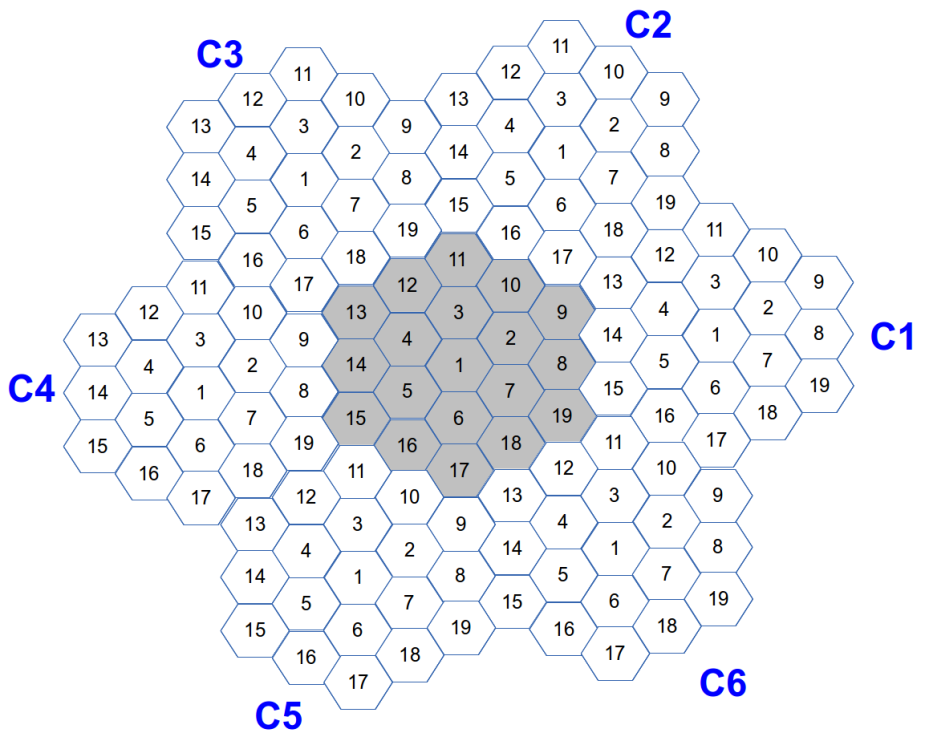 Slide 6
Marcin filo, ICS, University of Surrey, UK
September 2015
Wrap-around – basics
Simple example: AP7 transmits a beacon frame and we want to determine the RX power of this beacon at AP13
1) Determine the RX power for the beacon as if it was transmitted from all 7 locations of AP7
2) Select the max RX power which in this case corresponds to AP7 location in C3 (assuming simple, distance dependent path-loss model with no shadowing and omni-directional antennas)
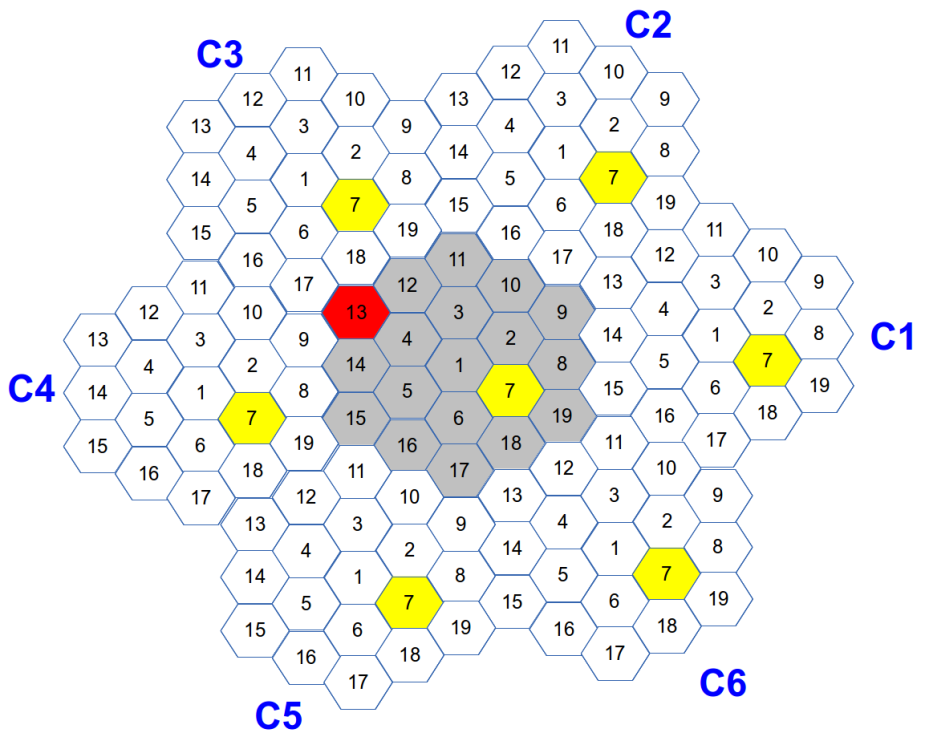 Please note that for Radio distance based WA shortest distance does not always mean highest RX power!
Slide 7
Marcin filo, ICS, University of Surrey, UK
September 2015
Wrap-around with simulations of CSMA based systems
Main problems related to the improper (i.e. insufficient number of rings) use of Wrap-around: 
Over-estimation of spatial reuse – happens when transmitters located outside of the boundaries of our network layout may trigger reception or CCA busy event in the central cell (specific for CSMA simulations)
Over-estimation of network geometry – happens  when interferers located outside of the layout boundaries have a non-negligible impact on the SINR of the receivers located in the central cell (applicable to CSMA and non-CSMA simulations)
Under-estimation of CSMA specific effect such as “capture effect”, “hidden terminal problem”, etc.
Main parameter affecting the accuracy of Wrap-around: 
Number of rings of the original hexagonal network – tradeoff between simulation complexity and simulation accuracy (min value = 1, max value = infinity)
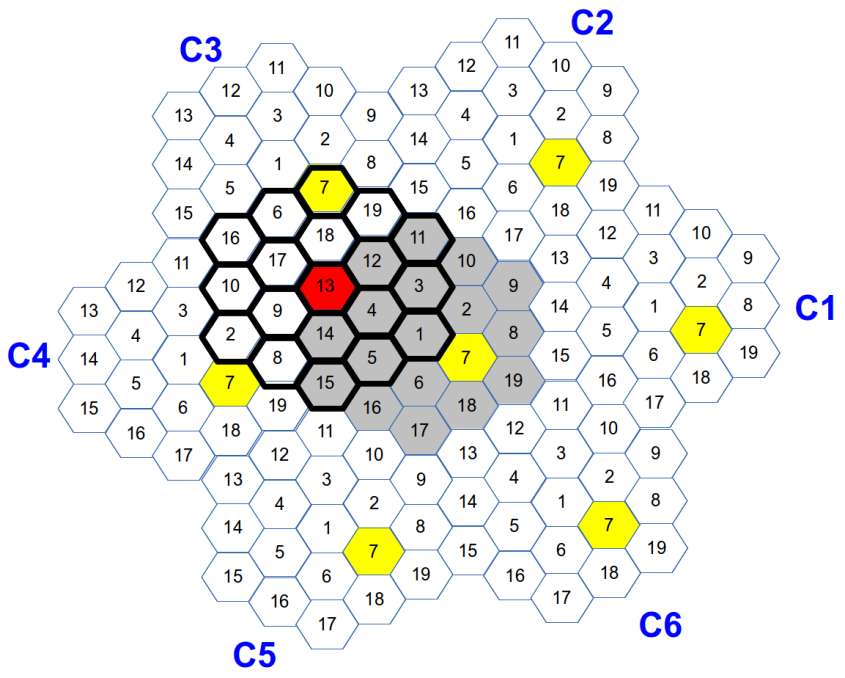 Using example from the previous slide: We need to increase number of rings if RX power at AP13 calculated from more than one location of AP7 is above CCA-SD threshold or CCA-ED threshold
Slide 8
Marcin filo, ICS, University of Surrey, UK
September 2015
Wrap-around with simulations of CSMA based systems
Selecting number of rings
Number of rings is scenario specific
Main parameters affecting number of rings: Inter-cell distance (ICD), CCA-SD threshold/RX sensitivity, CCA-ED threshold, TX-power, Path-loss model
Reasonable approach is to select it experimentally 
we need to conduct simulations for different number of rings and determine when the impact of the additional ring on the system performance can be neglected (Stopping rule: outer-ring have a negligible effect on the system performance)
Please remember that with each additional ring we increase the simulation complexity/runtime!
(each ring brings additional N*6 BSSs, where N is the number of rings)
Slide 9
Marcin filo, ICS, University of Surrey, UK
September 2015
Wrap-around with SCE#3 and SCE#4 – determining proper number of rings
Main SCE#3 parameter settings as in [1]
Inter-cell distance (ICD) = 17.32m (10m radius), 
AP/STA TX power =  20dBm / 15dBm
Path-loss model as defined in [1]
AP/STA antenna gain = 0.0dB / -2.0dB
AP/STA noise figure = 7.0dB / 7.0 dB
AP/STA antenna height = 3.0m / 1.5m
Main SCE#4 parameter settings as in [1]
Inter-cell distance (ICD) = 130 m (65m radius), 
AP/STA TX power =  20dBm / 15dBm 
Path-loss model as defined in [1]
AP/STA antenna gain = 0.0dB / -2.0dB
AP/STA noise figure = 7.0dB / 7.0 dB
AP/STA antenna height = 10.0m / 1.5m
Slide 10
Marcin filo, ICS, University of Surrey, UK
September 2015
Wrap-around for SCE#3 and SCE#4 – determining proper number of rings
Scenario 3
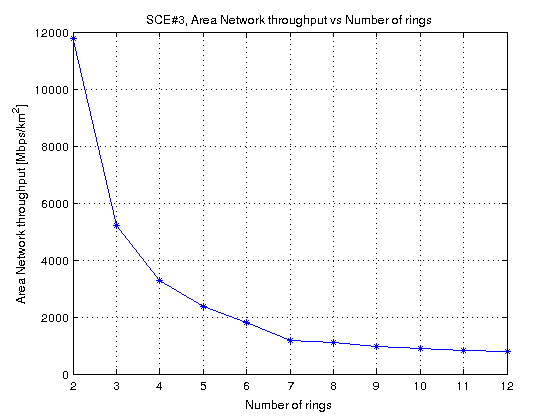 469 BSSs
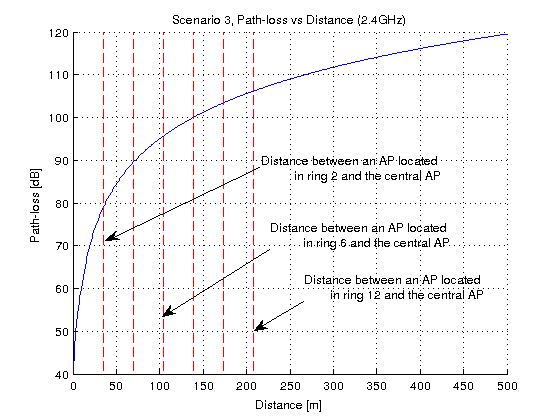 127 BSSs
331 BSSs
217 BSSs
Other simulation settings: IEEE 802.11g (DSSS switched off), Shadowing and Fast fading not considered, No rate adaptation (Data/Control rate 24Mbps/24Mbps), CCA-SD threshold/RX sensitivity = -78dBm, CCA-ED threshold = -58dBm, STA density = 2000 STAs per km2, Full buffer (non-elastic traffic), Packet size = 1500B, Downlink only, Preamble reception model not considered
Slide 11
Marcin filo, ICS, University of Surrey, UK
September 2015
Wrap-around for SCE#3 and SCE#4 – determining proper number of rings
Scenario 4
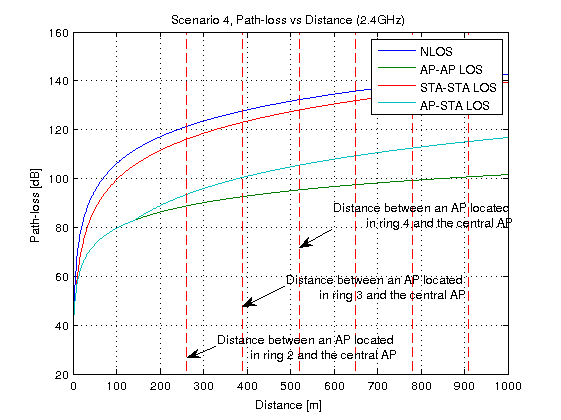 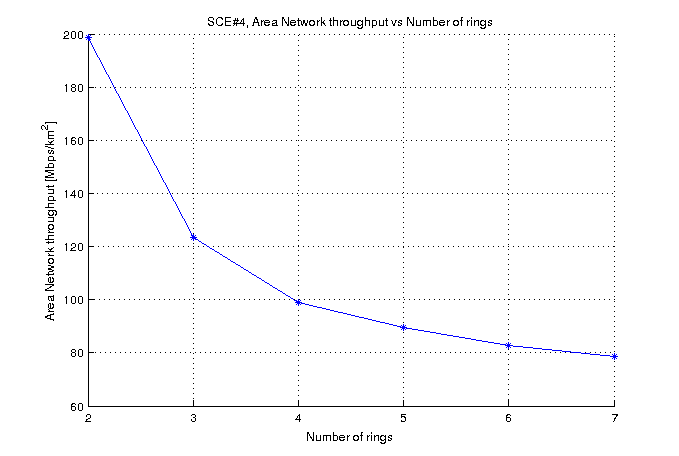 61 BSSs
91 BSSs
127 BSSs
169 BSSs
Other simulation settings: IEEE 802.11g (DSSS switched off), Shadowing and Fast fading not considered, Rate adaptation (Minstrel), CCA-SD threshold/RX sensitivity = -88dBm, CCA-ED threshold = -68dBm, STA density = 770 STAs per km2, Full buffer (non-elastic traffic), Packet size = 1500B, Downlink only, Preamble reception model not considered
Slide 12
Marcin filo, ICS, University of Surrey, UK
September 2015
Wrap-around – potential ways for reducing number of rings for SCE#3 and SCE#4
Scenario 3
Increase Inter-Cell Distance (ICD)
Reduce power settings
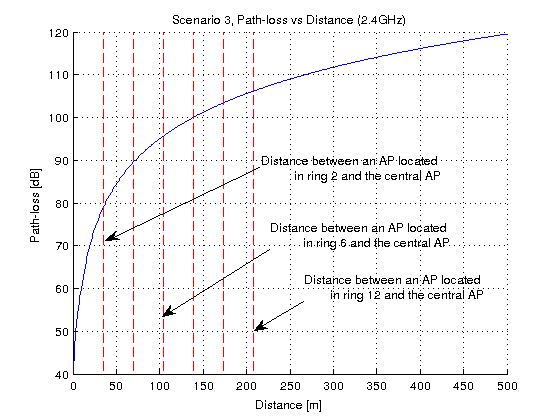 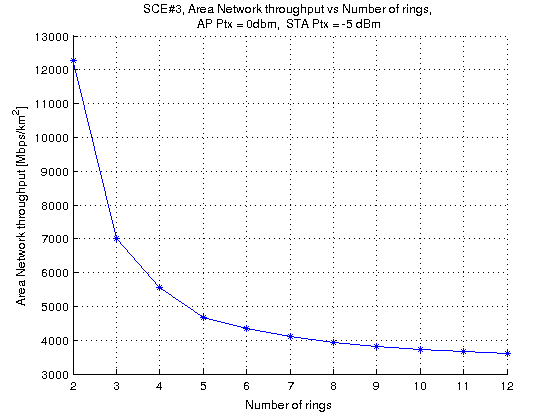 If we reduce power to 0dBm for APs and -5dBm for STA, difference between results for ring 7 and ring 12 drops to 12% (Figure above), compared to 32% for the original scenario settings (see Figure on slide 11)
Slide 13
Marcin filo, ICS, University of Surrey, UK
September 2015
Wrap-around – potential ways for reducing number of rings for SCE#3 and SCE#4
Scenario 4
Introduce a PLOS cut-off to ensure that no two nodes can be in LOS after a certain distance (alternatively propose a new LOS probability function with a smaller tail)
Reduce power settings
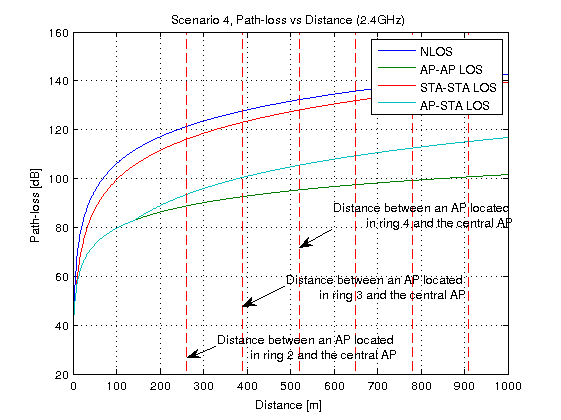 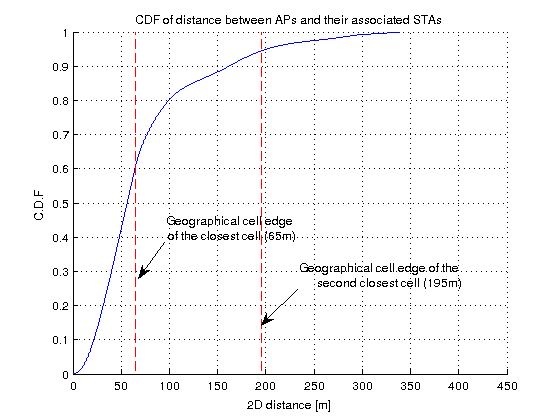 Slide 14
Marcin filo, ICS, University of Surrey, UK
September 2015
Summary
Wrap-around is necessary for proper evaluation of SCE#3 and SCE#4 (assuming that we want to simulate just a small fraction of ESS instead of the whole network)
The accuracy of wrap-around technique depends to the size (i.e. number of rings) of the BSS layout
Number of rings for SCE#3 and SCE#4 BSS layouts need to be sufficient to provide reliable results (if used with wrap-around)
Slide 15
Marcin filo, ICS, University of Surrey, UK
September 2015
Recommendations
Mandatory use of Wrap-Around (Radio-distance based) for SCE#3 and SCE#4
Propose a minimal number of rings for SCE#3 and SCE#4 BSS layouts, given existing scenario settings
Reconsider AP/STA power settings for SCE#3 (or ICD/radius) to reduce simulation complexity
Consider updating SCE#4 LOS probability function to reduce simulation complexity
Slide 16
Marcin filo, ICS, University of Surrey, UK
September 2015
References
[1] 11-14-0980-14-00ax, TGax Simulation Scenarios
[2] http://www.gatwickairport.com/business-community/about-gatwick/at-a-glance/facts-stats/
[3] IEEE 802.11-13/1387r1, “HEW channel modeling for system level simulation”
[4] 3GPP R1-135767: Initial calibration results for 3D channel model, Ericsson, RAN1#75, November 2013
Slide 17
Marcin filo, ICS, University of Surrey, UK
September 2015
Backup slides
Slide 18
Marcin filo, ICS, University of Surrey, UK
September 2015
Simulation parameter settings
Slide 19
Marcin filo, ICS, University of Surrey, UK